Sexual & non-sexual route of hpv transmission
KEY FACTS
Human papillomavirus (HPV) is the name of a group of 200 known viruses

A DNA virus that infects epithelial cells in various mucous membranes and skin surfaces

They do not cause concerns in most people, In 90% of people the body controls the infection by itself.
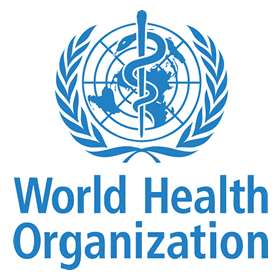 Key facts
papillomaviruses known to target mucosal membranes can be divided into high-risk (hr) and low-risk (lr) groups based on their ability of oncogenic transformation of cells

Persistent HPV infection with high-risk HPV types is the cause of cervical cancer and is associated with cancers of the vulva, vagina, mouth/throat, penis and anus
Key facts
HPV usually goes away on its own without treatment. Some HPV infections cause genital warts. Others can cause abnormal cells to develop, which go on to become cancer.

Most people will not have any symptoms from an HPV infection. The immune system usually clears HPV from the body within a year or two with no lasting effects.
KEY FACTS
There is currently no treatment for HPV infection. 

Treatments exist for genital warts, cervical precancers and cervical cancer.
Route of transmission
Human papillomavirus (HPV) infection is one of the most common sexually transmitted infections worldwide

HPV is primarily transmitted through sexual contact, including vaginal, anal, and oral sex

It can also be transmitted through non-penetrative sexual activities that involve skin-to-skin contact
Mucosal tissue serves as a protective barrier in the Female Genital Tract and is the main target site for gynaecological cancers and infections by a spectrum of sexually transmitted pathogens, including HPV 

 
Consequently, a compromised mucosal barrier, and particularly the epithelium, increases the risk of acquiring these viral infections
The life cycle of HPV is dependent on the host cell differentiation program. Initial infection by HPVs is thought to occur through micro abrasions of the epithelium, thus allowing entry of the HPV particle into cells of the basal layer. Infection of the basal layer is the first step to the potential development of HPV-related disease
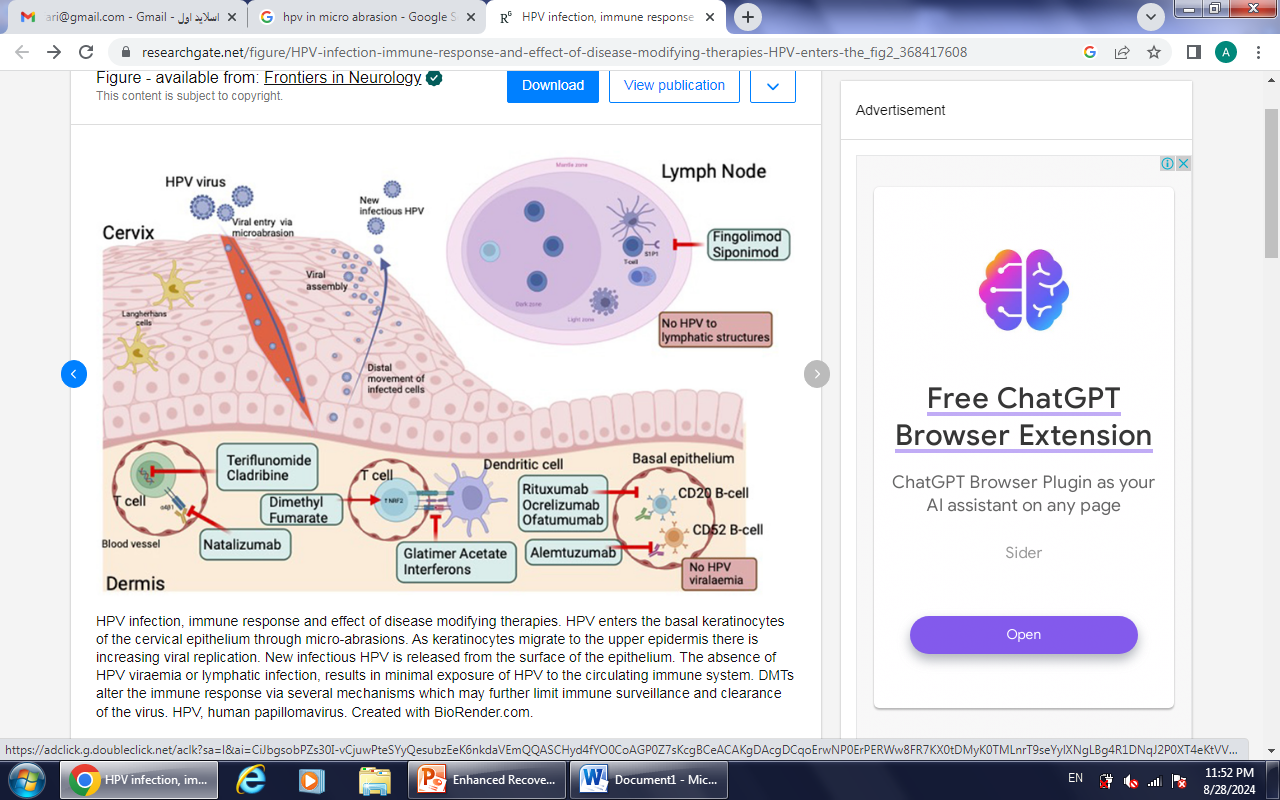 Recognized factors contributing to a broken or fragile epithelium include:

 cervical ectopy, fluctuations in levels of reproductive hormones which may lead to a thin epithelium , high-risk sexual behavior such as unprotected sex and early coitarche, co-presence of other sexually transmitted infection, altered microbiome and inflammation in HIV-1 infection
With regards to FGT infection, the earliest phases of infection at the point of entry, where there are the most host immune strengths and most viral weaknesses, offer the best chances for effective interventions to prevent sexual viral transmission 

As a compromised epithelium is the primary route for infection, targeting this area with products to mitigate infection is warranted
Hampson et al., studied a combination of lopinavir and ritonavir, oral drugs used in the treatment of HIV, inserted intravaginally, as a potential treatment for CIN . 
at 12 weeks that there was an estimated 80% regression in cytology results from HSIL to either low grade or no dysplasia, a finding that was confirmed on histology .Further, about 50% had no detectable HPV.
 As the authors pointed out, these findings highlight the potential of the combination of anti-HIV drugs as a self-administered treatment for cervical lesions associated with HPV infection
Sexual transmission of HPV is generally accepted, however, non-sexual transmission of the virus is often debated

these viruses are stable and able to remain infectious on surfaces, even when treated with common disinfectants
Potential routes & evidence of non-sexual transmission
self-inoculation 

Vertical transmission from mother to child 

hospital-acquired, or nosocomial

fomites
fomites
A study using recombinant HPV16 particles and virions was performed to test the ability of papillomaviruses’ resistance to desiccation, which would be crucial in determining their ability to survive long-term on surfaces
It was discovered that viruses had resistance to desiccation, retaining 50% infectivity after 3 days at room temperature
one study has been performed to test whether HPV16 can survive treatment of common disinfectants. 
This study produced some interesting findings.
 First, HPV was shown to be resistant to inactivation by gluteraldehyde (GTA). GTA is used primarily in hospitals and is used as a broad-spectrum anti-microbial
HPV resistant to phthaladehyde (OPA) and acetic acid-Silver-based disinfectant
HPV was resistant to alcohol-based disinfection, including ethanol and isopropanol
This resistance to alcohol provides evidence that the often relied upon hand sanitizer systems do not effectively control the spread of HPV. Also, the desiccating qualities of alcohols may work in the virus’s favor, as it has been shown that disinfectants work less effectively after a contaminant has dried on a surface
HPV was found to be sensitive to Hypochlorite Sodium
inoculation
a potential non-sexual route of self-inoculation of HPV infection is the detection of HPV positive female virgins. This study showed that 51.1% of women claiming not to have a history of sexual intercourse to be HPV positive, compared with 69.1% of sexually active women

Low-risk HPV infection by self-inoculation has been documented in children in cases where no signs of sexual abuse can explain the transmission of genital warts
two separate studies, one in a hospital and another at a university, found abundant detection of HPV DNA on the fingers of infected individuals
This can be attributed to inadequate or non-existent hand washing by the infected individual. 
It should be noted that in either case, this evidence potentially signals the ability for individuals to self-inoculate with HPV via their hands due to their own improper hygiene or that of others they come in physical, but non-sexual contact with.
Vertical transmission from mother to child
Potential options include in utero, during delivery or spread through contact with relatives or mother post-birth. The most probable transmission of mother to child is that of vaginal delivery, with the child passing through an infected birth canal
Studies have shown that there is a correlation between a mother’s HPV DNA load and their ability to transfer that DNA to their infant
those delivered non-vaginally could potentially still have a risk. HPV DNA has been detected in both placenta and amniotic fluid
hospital-acquired, or nosocomial
A potential route for HPV noscomial infection are transvaginal ultrasound probes

One study collected 217 samples before and 200 samples after the ultrasound examination
After the ultrasound procedure, 3% of the samples contained high-risk HPV types (16, 31, 53, 58)
Similarly, HPV was detected in six pre-examination samples. This study, as well as others, showed that a large amount of ultrasound probes were contaminated with high-risk HPV
Take home message
Awareness needs to be spread among the public about alternate modes of transmission. For a proper understanding of the exact natural history of HPV infection acquired via the non-sexual route, long-term prospective studies need to be undertaken.